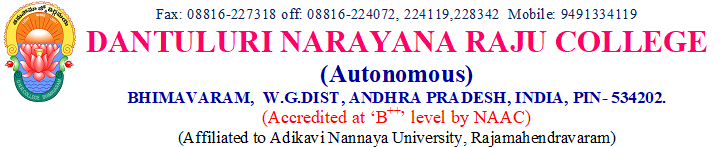 M 301- FUNCTIONAL ANALYSISSELF - ADJOINT OPERATORS
K. C. TAMMI RAJU, M. Sc;
HOD, Dept. of mathematics;
PG COURSES
DEFINITION:
An operator T on a Hilbert Space H is said to be                      self-adjoint if T* = T
ie. (Tx, y) = (x, Ty)  x, y  H.
Note: Zero operator O and Identity operator I are self-adjoint operators.
Claim: S is real linear subspace:
So, A1* = A1 and A2* = A2.
Then (A1 + A2)*
= (A1)* + (A2)*
= A1 + A2.
 A1 + A2  S
Claim: S is closed:
Let A be any limit point of S.
 a sequence {An} of distinct points of S  An  A.
 A  S.
 A = A*
 A – A* = O
Thus, S is closed.
 S is real Banach Space.
Since I* = I, I  S.
Theorem 2: If A1 and A2 are self-adjoint operators on H, then their product A1A2 is self- adjoint if and only if A1A2 = A2A1.
Proof: Let A1, A2 be self-adjoint operators on a Hilbert Space H.
Then A1* = A1 and A2* = A2.
Suppose A1A2 = A2A1
Then (A1A2)*
= A2*A1*
= A2A1
= A1A2.
 A1A2 is self-adjoint.
Conversely suppose A1A2 is self-adjoint.
Then A1A2
= (A1A2)*
= A2*A1*
= A2A1.
Ie. A1A2 = A2A1.
Theorem 3: If T is an arbitrary operator on a Hilbert Space H, then T = O if and only if (Tx, y) = 0  x, y.
Proof: Suppose T = O.
= (Ox, y)
Then  x, y  H; (Tx, y)
= 0.
Ie. (Tx, y) = 0 x, y H
Conversely suppose (Tx, y) = 0  x, y  H
 In particular (Tx, Tx) = 0  x  H
 Tx = 0  x  H.
 T = O.
Theorem 4: If T is an operator on a Hilbert Space H, then (Tx, x) = 0  x  H if and only if T = O.
Then  x  H, (Tx, x)
= (Ox, x)
Proof: Suppose T = O.
Conversely suppose (Tx, x) = 0  x  H.
Let ,  K and x, y  H.
Then 0 = (T{x + y}, x + y)
= (Tx + Ty, x + y)
Then (Tx, y) + (Ty, x) = 0 …(2).
Put  = 1,  = 1 in (1).
Put  = i,  = 1 in (1).
Then i(Tx, y) – i(Ty, x) = 0
ie. (Tx, y) – (Ty, x) = 0 … (3).
(2) + (3) gives 2(Tx, y) = 0  x, y  H.
 (Tx, y) = 0  x, y  H.
 (Tx, Tx) = 0  x  H.
 T = O.
Theorem 5: An operator T on a Hilbert Space H is self-adjoint if and only if (Tx, x) is real  x  H.
Proof: Suppose T is a self-adjoint operator on a Hilbert Space H.
Then (Tx, x)
= (x, T*x)
= (x, Tx)
Let x  H.
 (Tx, x) is real  x  H.
Conversely suppose that (Tx, x) is real  x  H.
Then (Tx, x)
 (Tx, x) – (T*x, x) = 0  x  H.
 (Tx – T*x, x) = 0  x  H
 ({T – T*}x, x) = 0  x  H
 T – T* = O by Theorem (4)
 T = T*.
Definition: Let S be the set of all self-adjoint operators on a Hilbert Space H. We define  ≤ on S as follows. We write  A1 ≤ A2 for A1, A2  S, if (A1x, x) ≤ (A2x, x)  x  H.
Theorem 6: The real Banach Space of all self-adjoint operators on a Hilbert Space H is a partially ordered set whose linear structure and order structure are related by the following properties.                                                                                                                                                    (a) If A1 ≤ A2 then A1 + A ≤ A2 + A for every A. 
(b) If A1 ≤ A2 and   0 then A1 ≤ A2.
Theorem 6: The real Banach Space of all self-adjoint operators on a Hilbert Space H is a partially ordered set whose linear structure and order structure are related by the following properties.                                                                                                                                                    (a) If A1 ≤ A2 then A1 + A ≤ A2 + A for every A. (b) If A1 ≤ A2 and   0 then A1 ≤ A2.
Proof: Let S denote the set of all self-adjoint operators on H. For A1, A2  S, define ≤ on S by A1 ≤ A2 if (A1x, x) ≤ (A2x, x)  x  H.
For, let A  S.
≤ is reflexive:
Observe that (Ax, x) = (Ax, x)  x  H.
 we may say (Ax, x) ≤ (Ax, x)  x  H.
Thus, A ≤ A  A  S.
≤ is antisymmetric:
For, let A1, A2  S  A1 ≤ A2 and A2 ≤ A1.
(A1x, x) ≤ (A2x, x) and (A2x, x) ≤ (A1x, x)  x  H.
 (A1x, x) = (A2x, x)  x  H.
 (A1x – A2x, x) = 0  x  H.
 (A1 – A2)x = 0xH.
 ({A1 – A2}x, x) = 0 xH.
 A1 = A2.
≤ is transitive:
For, let A1, A2, A3  S  A1 ≤ A2 and A2 ≤ A3.
(A1x, x) ≤ (A2x, x) and (A2x, x) ≤ (A3x, x)  x  H.
 (A1x, x) ≤ (A3x, x)  x  H.
 A1 ≤ A3.
Thus, ≤ is a partial order relation on S.
Theorem 6: The real Banach Space of all self-adjoint operators on a Hilbert Space H is a partially ordered set whose linear structure and order structure are related by the following properties.                                                                                                                                                    (a) If A1 ≤ A2 then A1 + A ≤ A2 + A for every A. (b) If A1 ≤ A2 and   0 then A1 ≤ A2.
(a) Let A, A1, A2  S  A1 ≤ A2.
Then (A1x, x) ≤ (A2x, x)  x  H.
 (A1x, x) + (Ax, x) ≤ (A2x, x) + (Ax, x)  x  H.
 (A1x + Ax, x) ≤ (A2x + Ax, x)  x  H.
 ({A1 + A}x, x) ≤ ({A2 + A}x, x)  x  H.
 A1 + A ≤ A2 + A.
(b) Let A1, A2  S and a scalar   0  A1 ≤ A2.
Then (A1x, x) ≤ (A2x, x)  x  H.
 (A1x, x) ≤ (A2x, x)  x  H.
 (A1x, x) ≤ (A2x, x)  x  H.
 ({A1}x, x) ≤ ({A2}x, x)  x  H.
 A1 ≤ A2.
POSITIVE OPERATORS
Definition: A self-adjoint operator A on a Hilbert Space H is said to be positive if A  O.  ie. if (Ax, x)  0  x  H.
Note: O, I are positive operators.
Note: Let T be any arbitrary operator on H. Then both TT* and T*T are positive operators.
For, (TT*)* = (T*)*T* = TT* so that TT* is self-adjoint.
Again (T*T)* = (T*)(T*)* = T*T so that T*T is self-adjoint.
Theorem 7: If T is a positive operator on a Hilbert Space H, then     I + T is non-singular.
Proof:
Claim: I + T is one-one.
Let x  Ker (I + T).
(I + T)x = 0
 x + Tx = 0
 Tx = – x
Then (Tx, x) = (– x, x)
Hence I + T is one-one.
Claim: I + T is onto.
Let M be the range of I + T.
= (x + Tx, x + Tx)
= (x, x)+(x, Tx)+(Tx, x)+(Tx, Tx)
[∵ T is + ve  T = T*  (Tx, x) is real.]
Theorem 7: If T is a positive operator on a Hilbert Space H, then     I + T is non-singular.
Now we prove that M is closed.
Let {(I + T)xn} be a Cauchy sequence in M.
 {xn} is a Cauchy sequence in H.
 {xn} converges to say x  H ∵ H is complete.
 lt {(I + T)xn} = (I + T)(lt xn) ∵ I + T is continuous.
= (I + T)x  M.
Thus, Cauchy sequence {(I + T)xn} in M converges to (I + T)x in M.
Thus, M is complete.
Hence M is closed. ∵ complete subspace of a complete space is closed.
Theorem 7: If T is a positive operator on a Hilbert Space H, then     I + T is non-singular.
It suffices to prove that M = H.
Now we prove that I + T is onto.
If possible, suppose M  H.
Then  a non-zero vector x0 in H  x0  M.
 ({I + T}x0, x0) = 0 ∵ x0  M
 (x0, x0) + (Tx0, x0) = 0
 (x0 + Tx0, x0) = 0.
 M = H and so I + T is onto.
Claim: I + T is non-singular.
Since I + T is a bijection, I + T is invertible.
Hence, I + T is non-singular.